Методическая разработка по теме:«Налоги и налогообложение в рамках изучения курса истории России и обществознания для 7 – 11 классов (исследовательский аспект)»
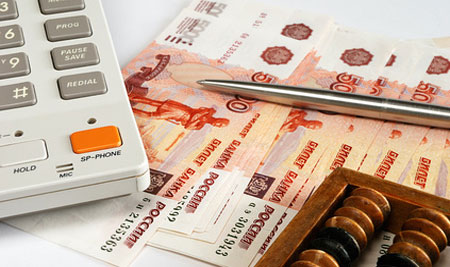 Над проектом трудились:
Коготков С. С. (ГБОУ № 587 Фрунзенского р-на)
Распутин И. С. (ГБОУ № 587 Фрунзенского р-на)
Леонтьева Л. М. (ГБОУ № 212 Фрунзенского р-на)
Лапина Е. С. (ГБОУ № 212 Фрунзенского р-на)




Все перечисленные специалисты специализируются на истории и обществознании)))
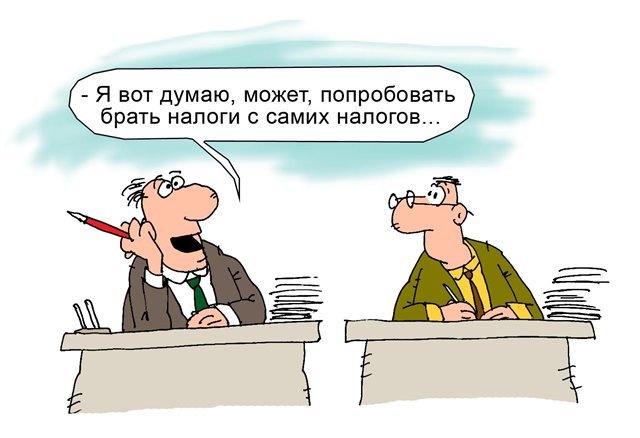 Темы для проектной деятельности
Складывание системы налогообложения русских земель в период утверждения монгольского владычества (XIII – XV вв.)
Налоговая система в XVI – XVII вв.
Налоговая реформа Петра I как способ финансового обеспечения преобразований первой половины XVIII века
Совершенствование налоговой системы в XVIII – конце XIX века
Темы для проектной деятельности
Изменение принципов налогообложения в советскую эпоху : концепции и способы реализации
Налоговые вопросы в государственной политике С. Ю. Витте
Сравнительный анализ налогообложения России и стран Европы на современном этапе
Народные выступления как результат неразумной налоговой политики государства (на примере народных восстаний XVIII – XX веков)
Этапы проектной деятельности
Предполагаемые результаты учащихся в итоге осуществления проектной деятельности
Личностные результаты
мотивированность на активное участие в будущем в общественной и государственной жизни;
заинтересованность не только в личном успехе, но и в развитии различных сторон жизни общества, в благополучии и процветании своей страны;
сформированность налоговой культуры.

Предметные результаты
знание базовых научных понятий  по теме «Налоги»
умение давать оценку историческим событиям в контексте проектного задания
развитие практических навыков  по исчислению и уплате налогов в России.
И, конечно же… (ФГОС ведь!)
Метапредметные результаты
уметь  сознательно организовывать свою познавательную деятельность (от постановки цели до получения и оценки результата);
выбирать способы достижения цели, проверять и корректировать их
объяснять явления и процессы социальной действительности с научной позиции;
анализировать реальные социальные ситуации, выбирать адекватные способы деятельности и модели поведения
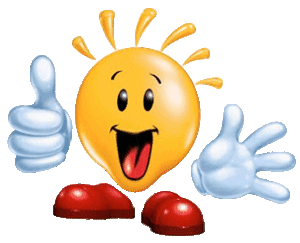 Полезная литература и Интернет-ресурсы
nalog.ru Краткая всемирная история налогов 
elitarium.ru Налоги и налогообложение в России: краткая история
MirZnanii.com Краткая всемирная история налогов
https://www.prlib.ru/ Президентская библиотека им Б.Н.Ельцина
https://arzamas.academy/ Арзамас (просветительско-исторический сайт)